Государственное казенное общеобразовательное учреждение Ленинградской области «Сланцевская школа – интернат, реализующая адаптированные образовательные программы»
Проект по развитию классного коллектива
«Четыре ступеньки»



Подготовила: воспитатель 
Кацер О.А.
Цель проекта:
Создание благоприятных условий для гармоничного развития каждого ребенка,  раскрытие и развитие способностей каждого обучающегося.

Задачи:
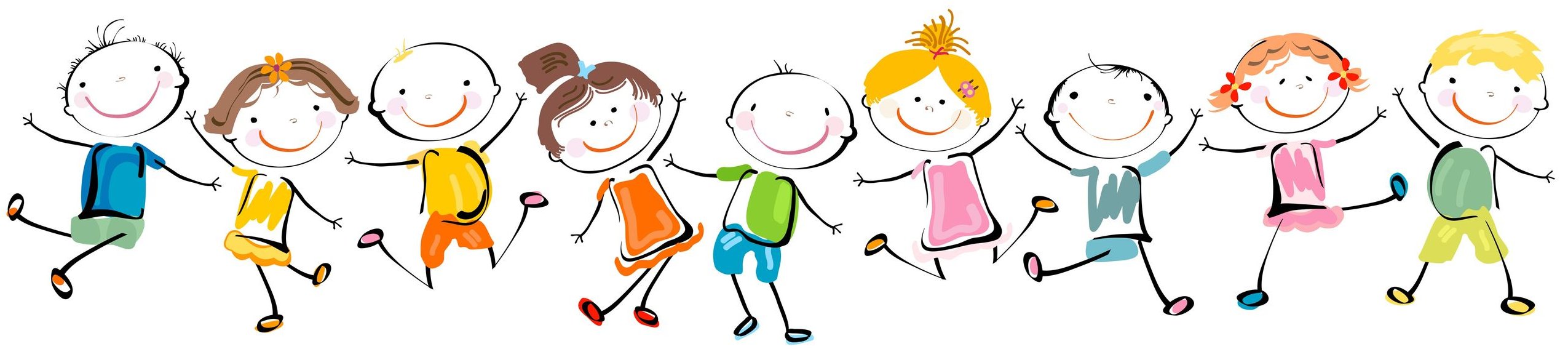 Задачи проекта:
Создание педагогических и социально-психологических условий, позволяющих формировать у воспитанников позитивное отношение к себе, осознание принадлежности к школьному коллективу.
Воспитание уважения к другим людям, терпимости к чужому мнению, готовности к сотрудничеству.
Развитие нравственно-личностных качеств (доброта, желание помочь другим людям), как основы жизнедеятельности человека.
Воспитание добросовестного отношения к учебной и трудовой деятельности.
Привитие навыков здорового образа жизни.
Механизм реализации проекта:
Одним из основных механизмов реализации воспитательной  работы является оптимально выстроенное взаимодействие специалистов образовательного учреждения, обеспечивающее системное сопровождение детей с ограниченными возможностями здоровья специалистами различного профиля в образовательном процессе.
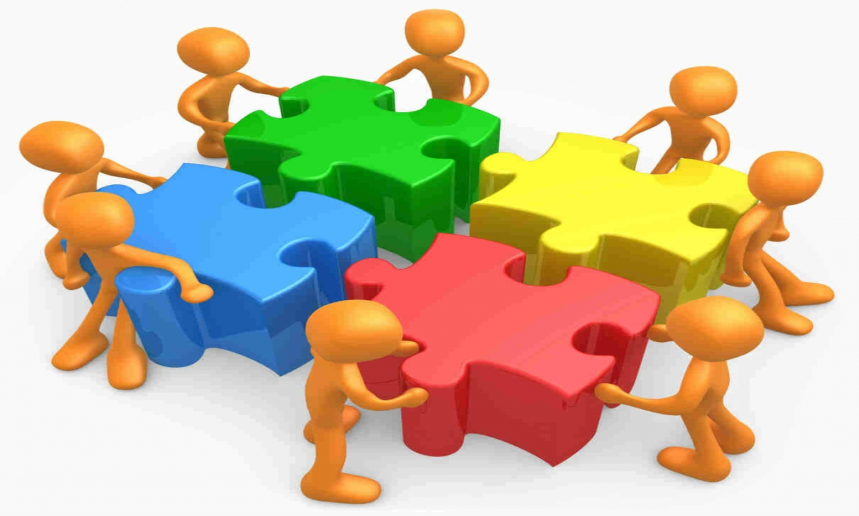 Такое взаимодействие включает:
комплексность в определении и решении проблем ребёнка, предоставлении ему квалифицированной помощи специалистов разного профиля;
многоаспектный анализ личностного и познавательного развития ребёнка;
составление комплексных индивидуальных программ общего развития и коррекции отдельных сторон учебно-познавательной, речевой, эмоционально-волевой и личностной сфер ребёнка.
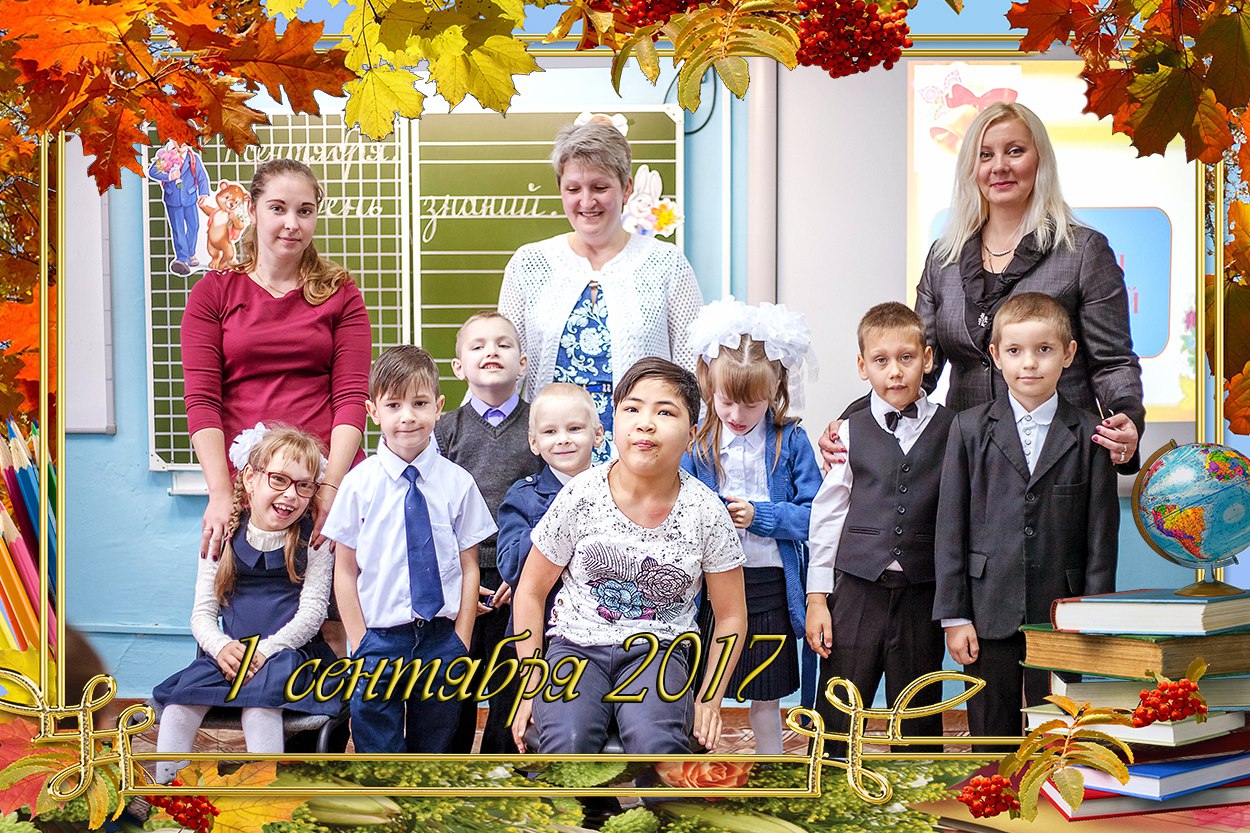 Курс «Я – первоклассник»Духовно – нравственное направление.
Цель курса – формирование навыков общения и  культуры поведения первоклассников, развитие и совершенствование их нравственных качеств, ориентация на общечеловеческие ценности 

Задачи : 
формирование определенного поведения, основанного на принятых в обществе представлениях о добре и зле, должном и недопустимом;

понимание и поддержание таких нравственных устоев семьи, как любовь, взаимопомощь, уважение к родителям;

-воспитание трудолюбия, бережливости.
Планируемые результаты освоения курса внеурочной деятельности .
Личностные результаты:
понимание значимости нравственных идеалов и моральных норм для жизни человека, семьи, общества;
 -положительное отношение к школе;
осознанное положительное представление о качествах хорошего ученика, хорошего человека (мальчика или девочки) и стремление вести себя в соответствии с ним;
ориентация в нравственном содержании и смыслах собственных поступков и поступков окружающих людей;
развитие этических чувств как регуляторов морального поведения;
развитие доброжелательности и эмоционально-нравственной отзывчивости, понимания и сопереживания чувствам других людей;
Предметные результаты: 

выделять некоторые существенные, общие и отличительные свойства хорошо знакомых предметов; 
устанавливать видо-родовые отношения предметов; 
делать простейшие обобщения, сравнивать, классифицировать на наглядном материале; 
пользоваться знаками, символами, предметами-заместителями;
Основные разделы курса:
«Речевой этикет»
«Я среди людей»
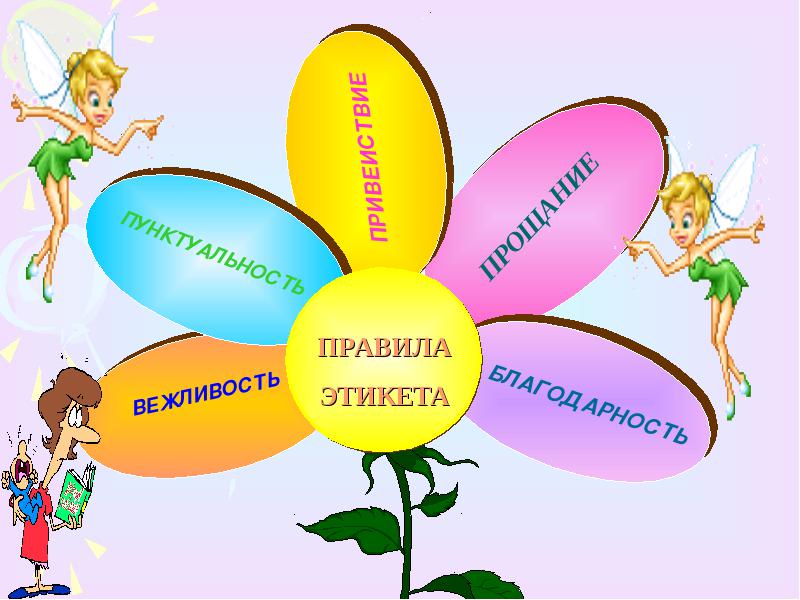 «Культура поведения»
«В мире сказок»
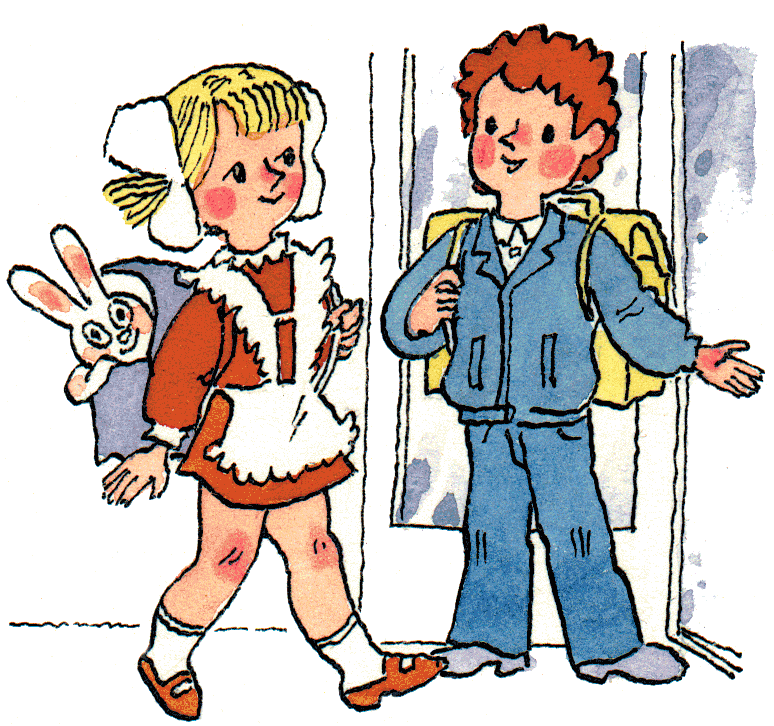 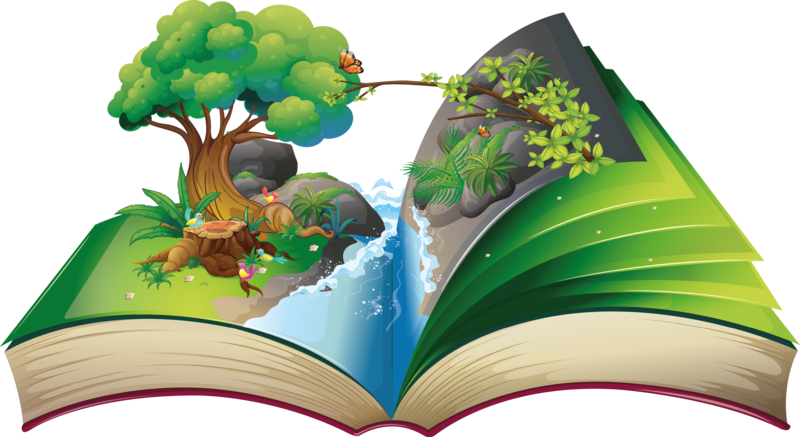 Познавательная деятельность. Правовая игра для начальных классов «Приглашение к разговору».
Ребята 1 класса приняли активное участие в игре. Чуриков Дмитрий показал свои умения культурного общения со взрослыми
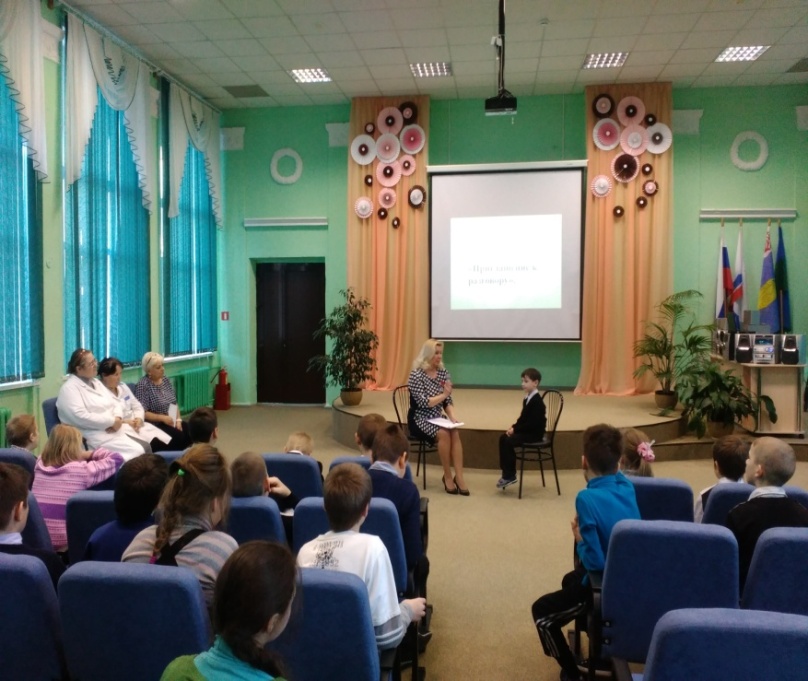 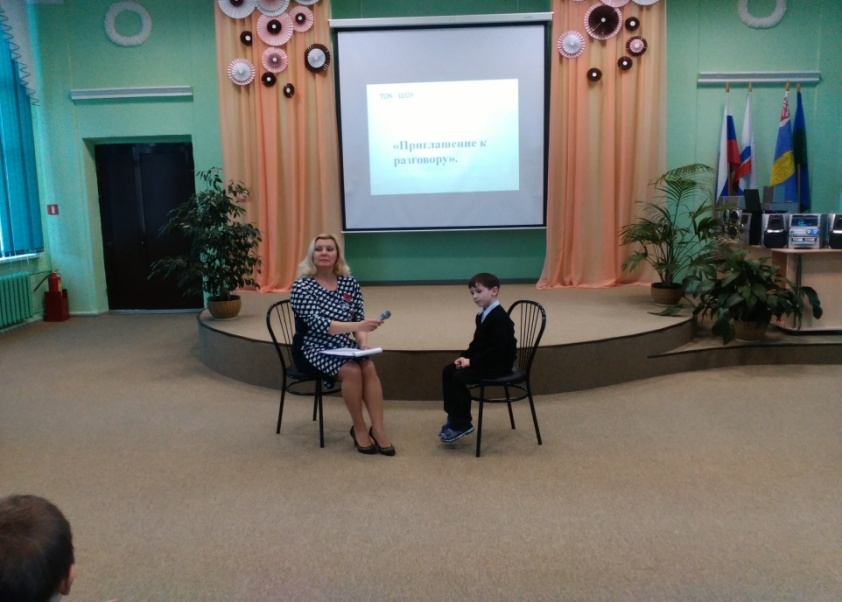 Возникла ситуация в раздевалке
«Вопрос-ответ»
Мальчики 1 класса Чуриков Дмитрий, Лыткин Сергей, Шушпанников Денис показали свое мастерство в общешкольном конкурсе чтецов
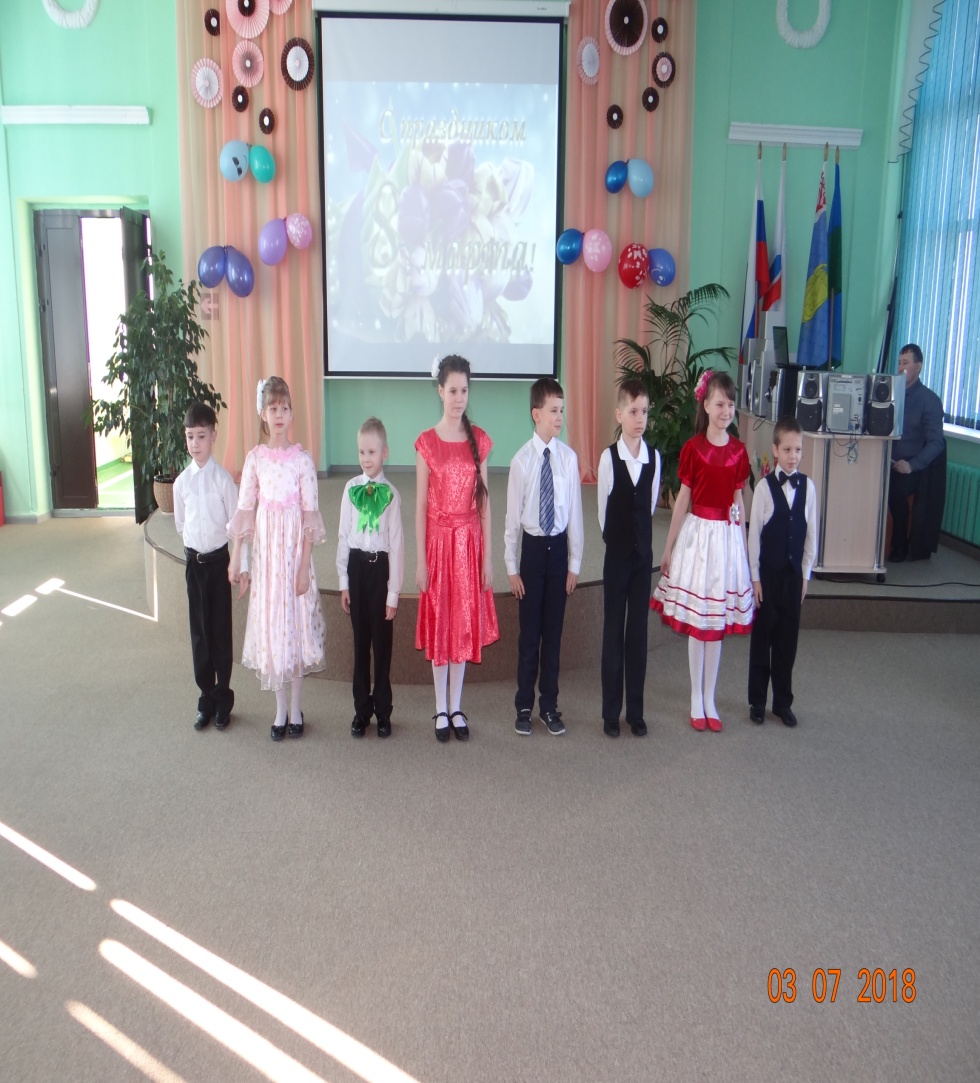 Наш первое выступление
Общешкольное мероприятие инсценирование на тему «Веселые истории из школьной жизни».
Ребята  приняли активное участие в мероприятии, где заняли 2 призовое место.
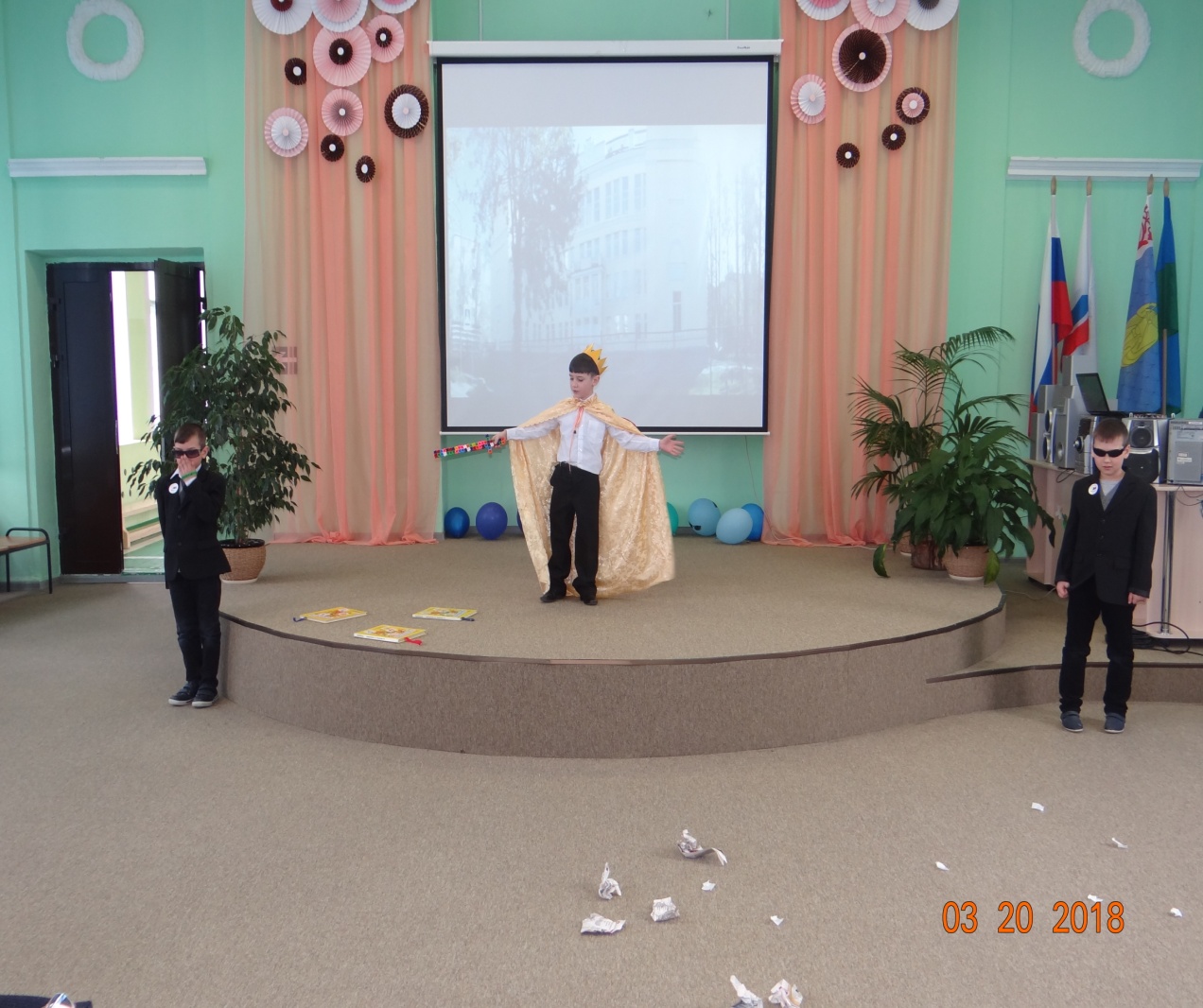 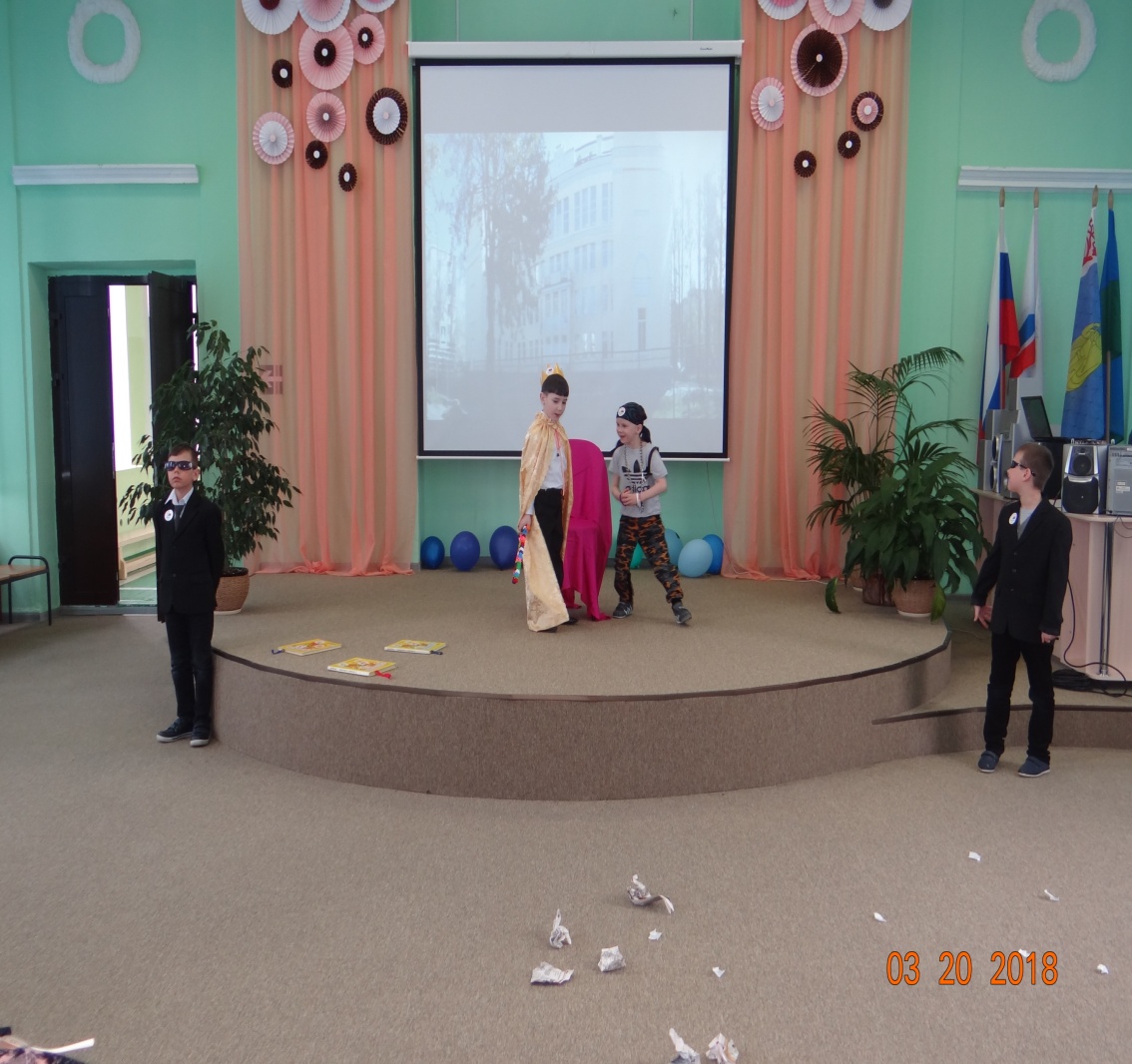 Приобщаемся к театрализованной деятельности…
Сценка «Королевство знаний»
Экологическое воспитание в начальной школе
Общешкольное мероприятие «Проблемы матушки земли»
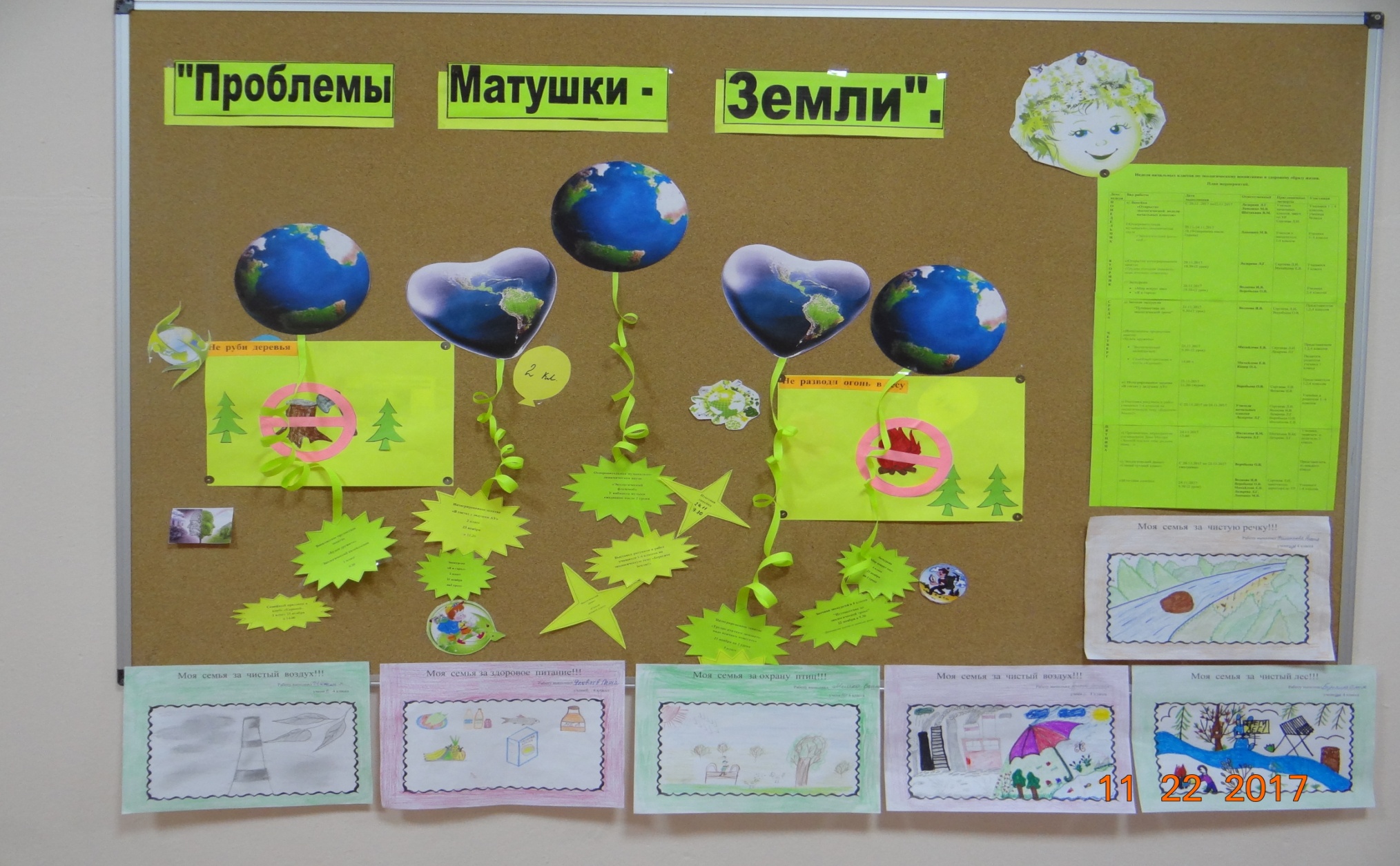 Знакомились с экологическими проблемами и сопереживали…
Перемена - это маленькая жизнь. Игровая деятельность на перемене.
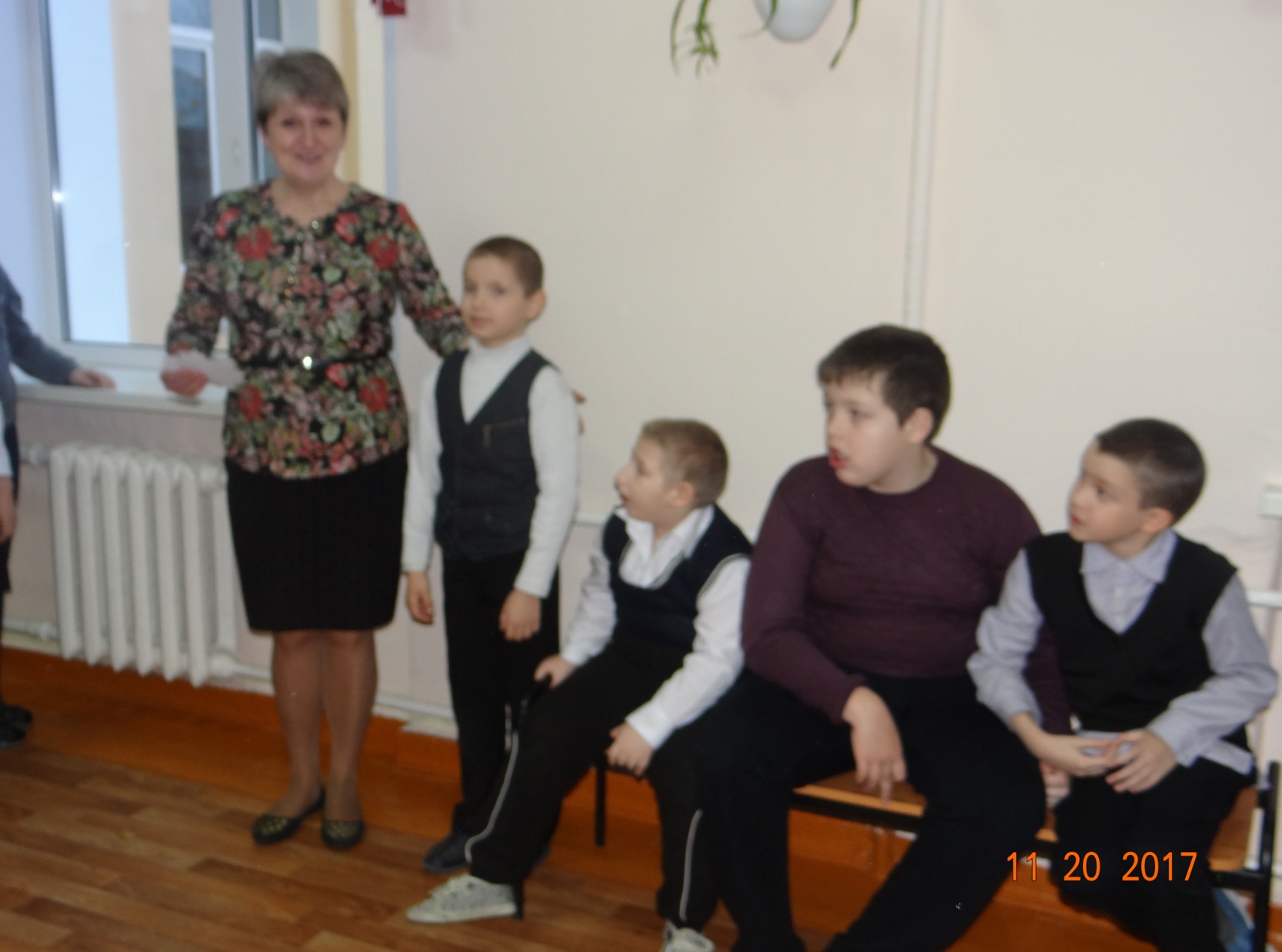 На перемене…не скучаем…с пользой проводим свободное время.
Курс «Азбука здоровья»Здоровьесберегающие направление
Цель курса – формирование основ здорового образа жизни, развитие у детей потребности в чистоте и правильном уходе за телом человека у младших школьников с ограниченными возможностями здоровья.

Задачи :
-формирование представлений об основных компонентах культуры здоровья и здорового образа жизни; 
- развитие  навыков личной гигиены,  культуры внешнего вида, питания;
-пробуждение в детях желания заботиться о своем здоровье путем соблюдения правил здорового образа жизни и организации здоровьесберегающего характера учебной деятельности и общения.
Результаты освоения курса внеурочной деятельности.
Реализация курса  «Азбука здоровья» является одним из направлений системной работы на уровне начального общего образования по формированию экологической культуры, здорового и безопасного образа жизни.
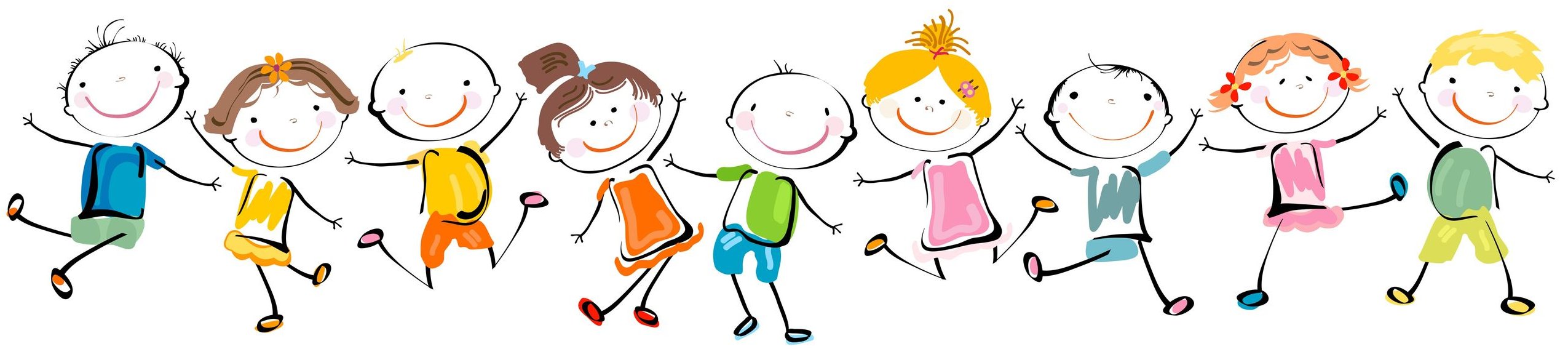 Воспитательное занятие по ЗОЖ  на тему «Будем беречь»
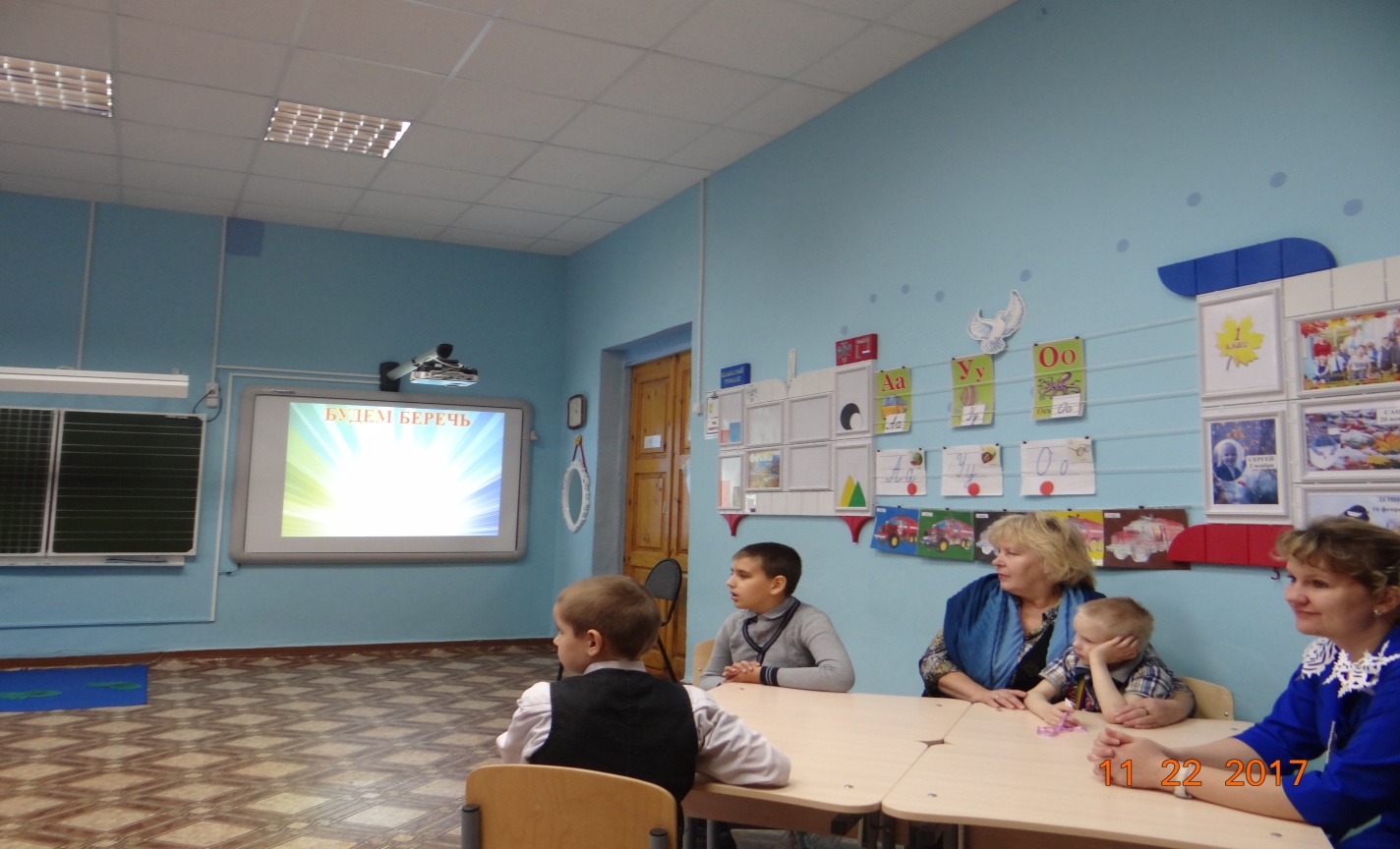 Мы за здоровый образ жизни…
Дети с интересом слушают лекцию, как беречь свое здоровье
Практикум «Правильно ли я одет?
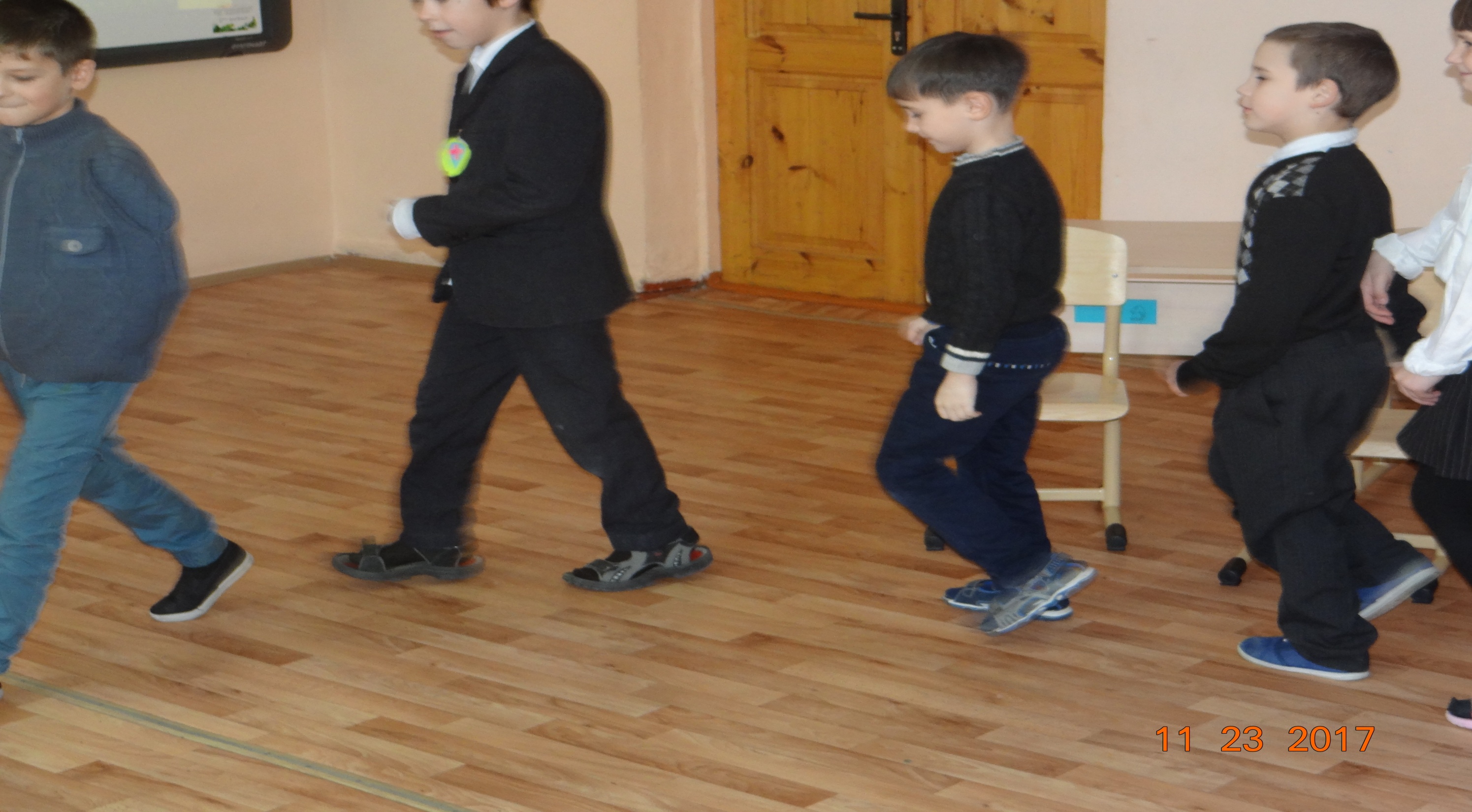 Цель: Закреплять знания детей о названиях одежды, обуви; учить сравнивать, группировать, классифицировать. Закрепить сезонные понятия.
Следим за своим внешним видом…
Ролевая игра «Расти коса до пояса»
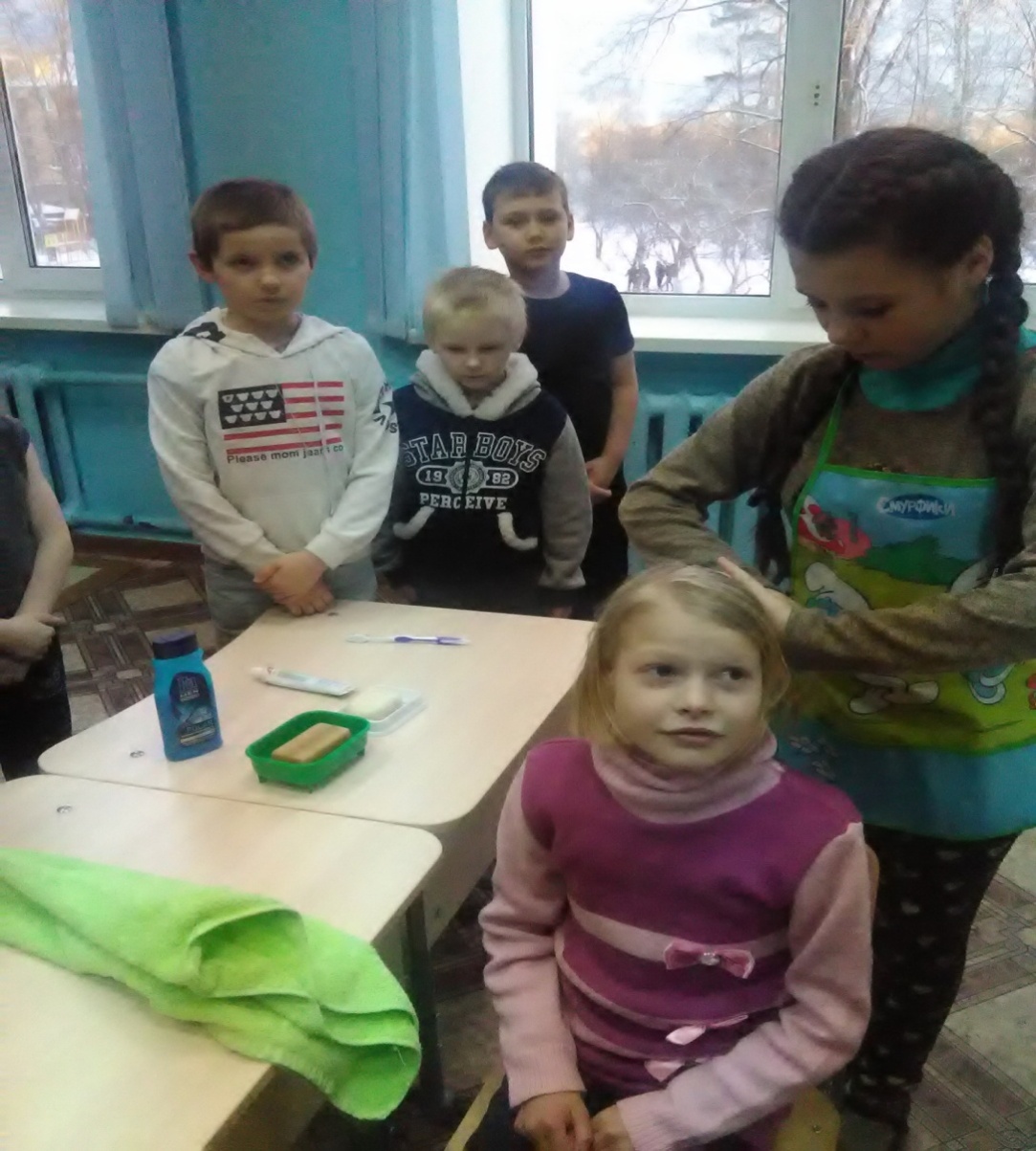 Расти, коса, до пояса,Не вырони не волоса.Расти, косынька, до пят —Все волосыньки в ряд.Расти, коса, не путайся —Маму, дочка, слушайся
Расти, коса, до пояса,Не вырони не волоса.Расти, косонька, до пят —Все волосоньки в ряд.Расти, коса, не путайся —Маму, дочка, слушайся.
Принимали участие в различных экологических конкурсах.
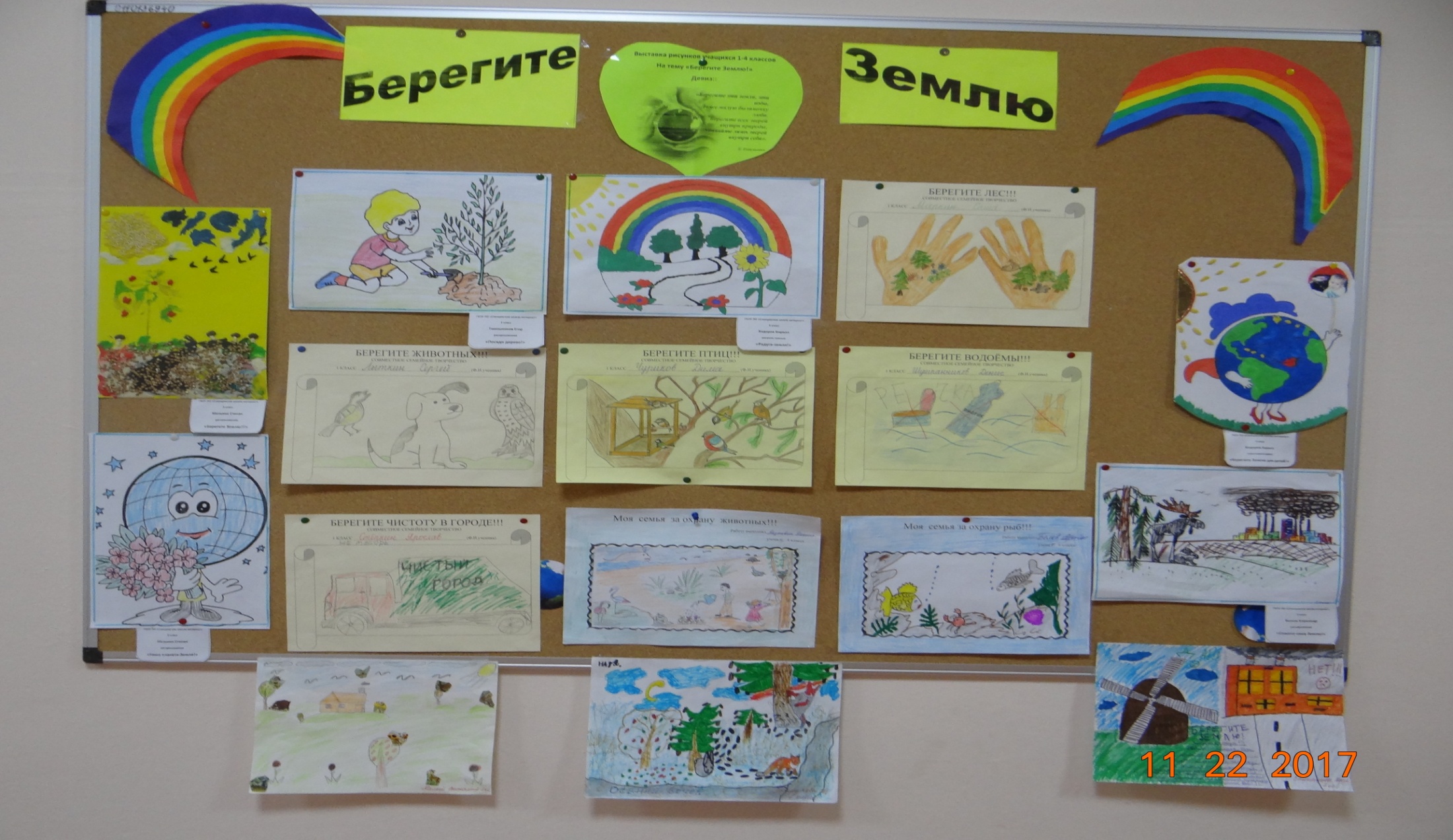 Курс «Добрый мир»
Цель:  –   Привитие навыков эстетической культуры  и художественного творчества.
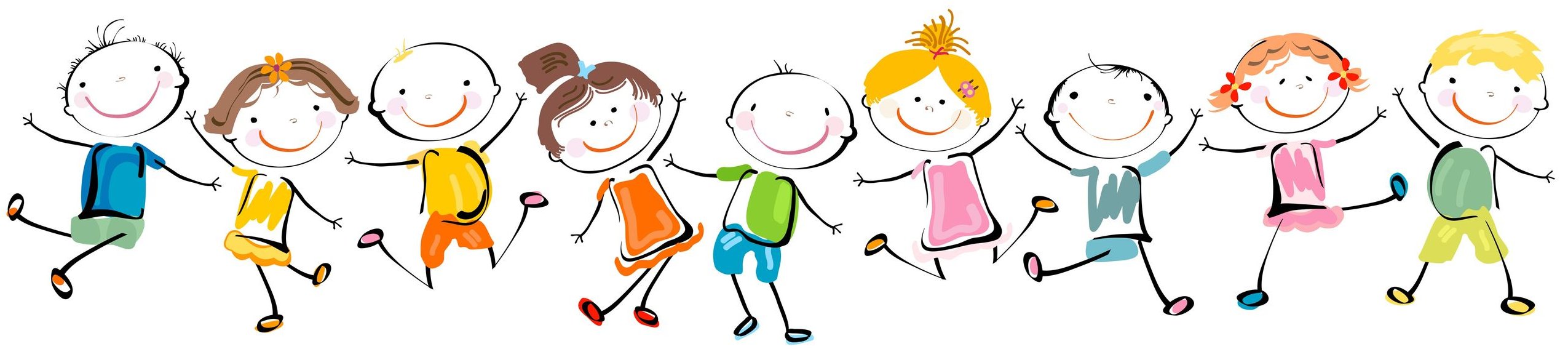 Задачи :
•Воспитание основ эстетической культуры, способность различить и видеть прекрасное.
•Формирование творческих способностей, развивать кругозор и любознательность.
•Воспитание чувства любви к прекрасному.
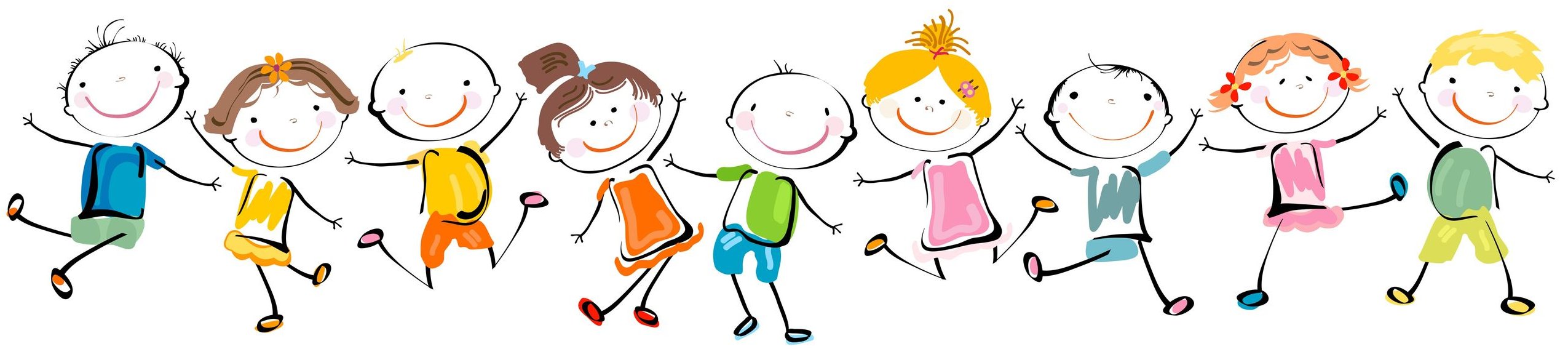 Общешкольное мероприятие «Выставка новогодних рисунков и поделок»
Обучающиеся 1 класса приняли активное участие в мероприятии.
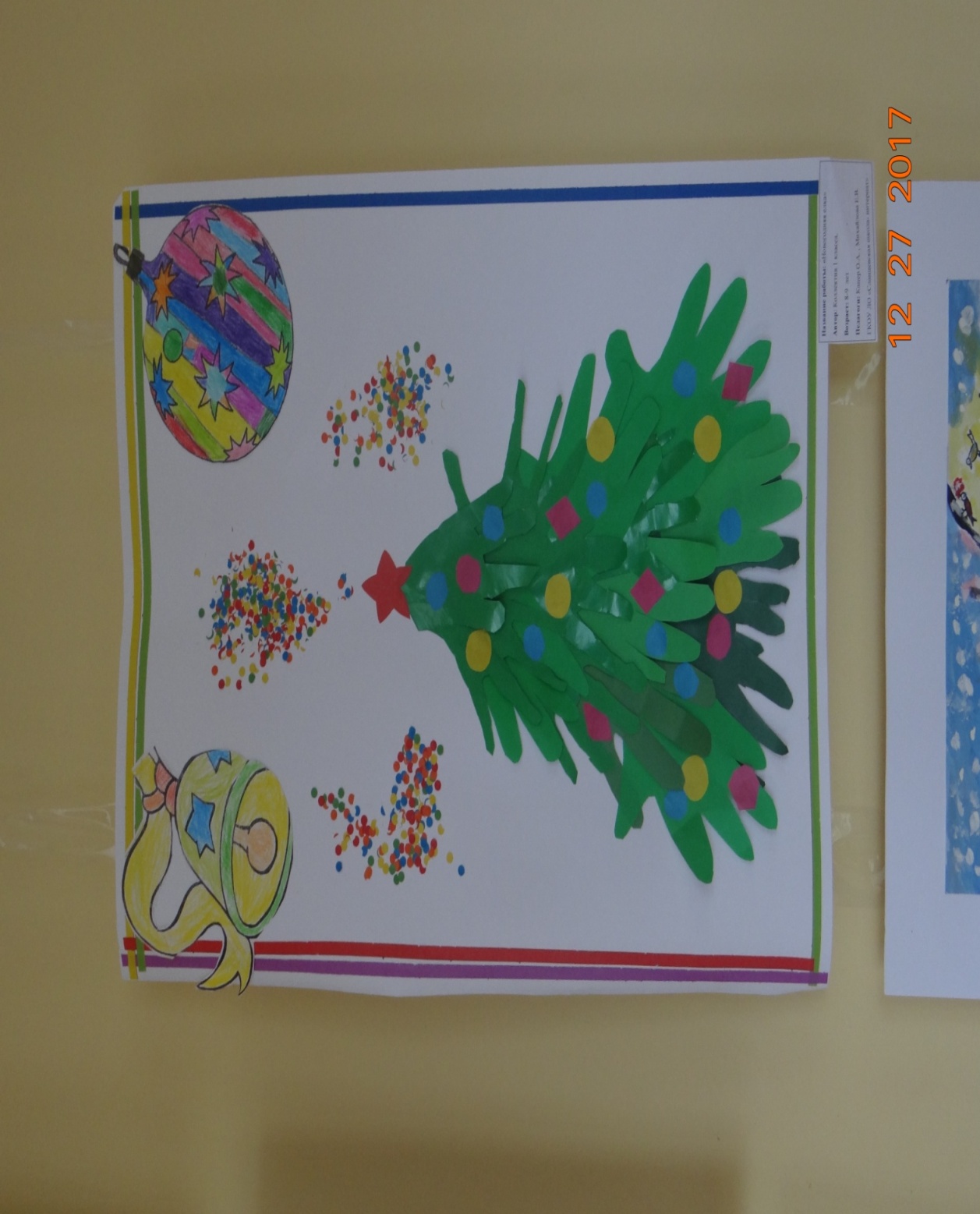 Совместная работа «Новогодняя елочка»
Родители – наши первые помощники…
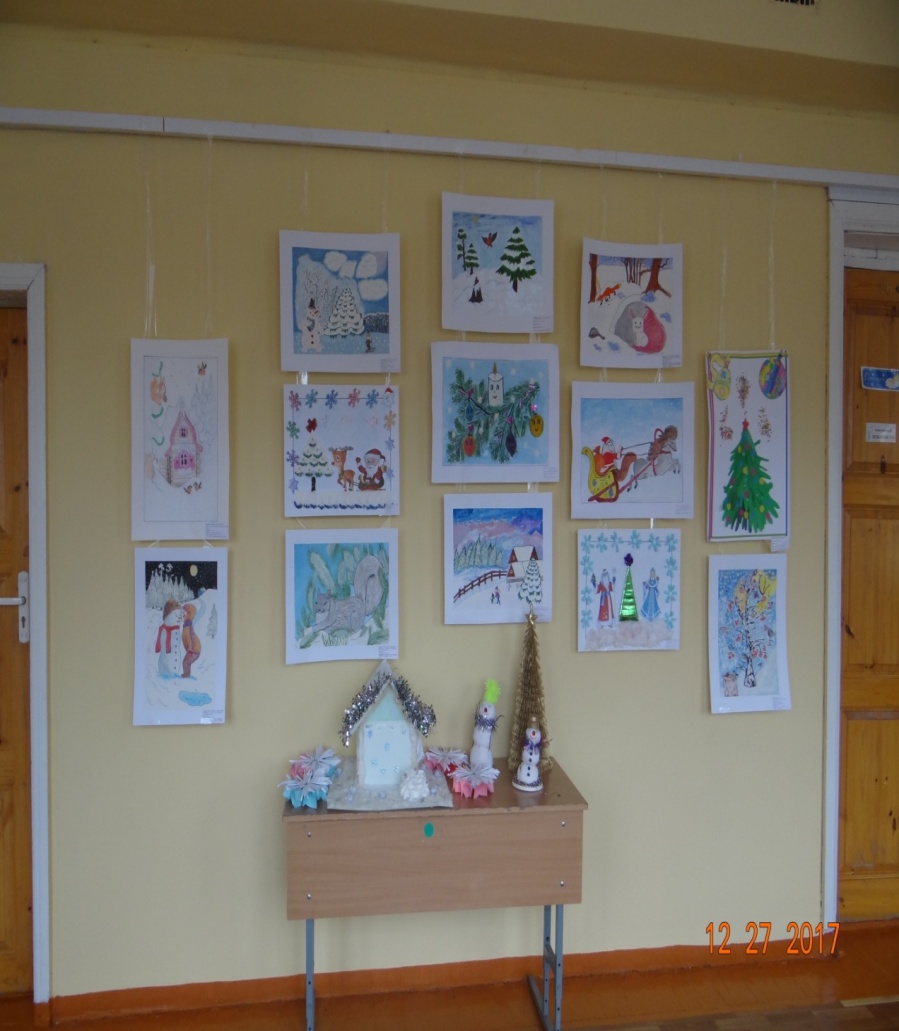 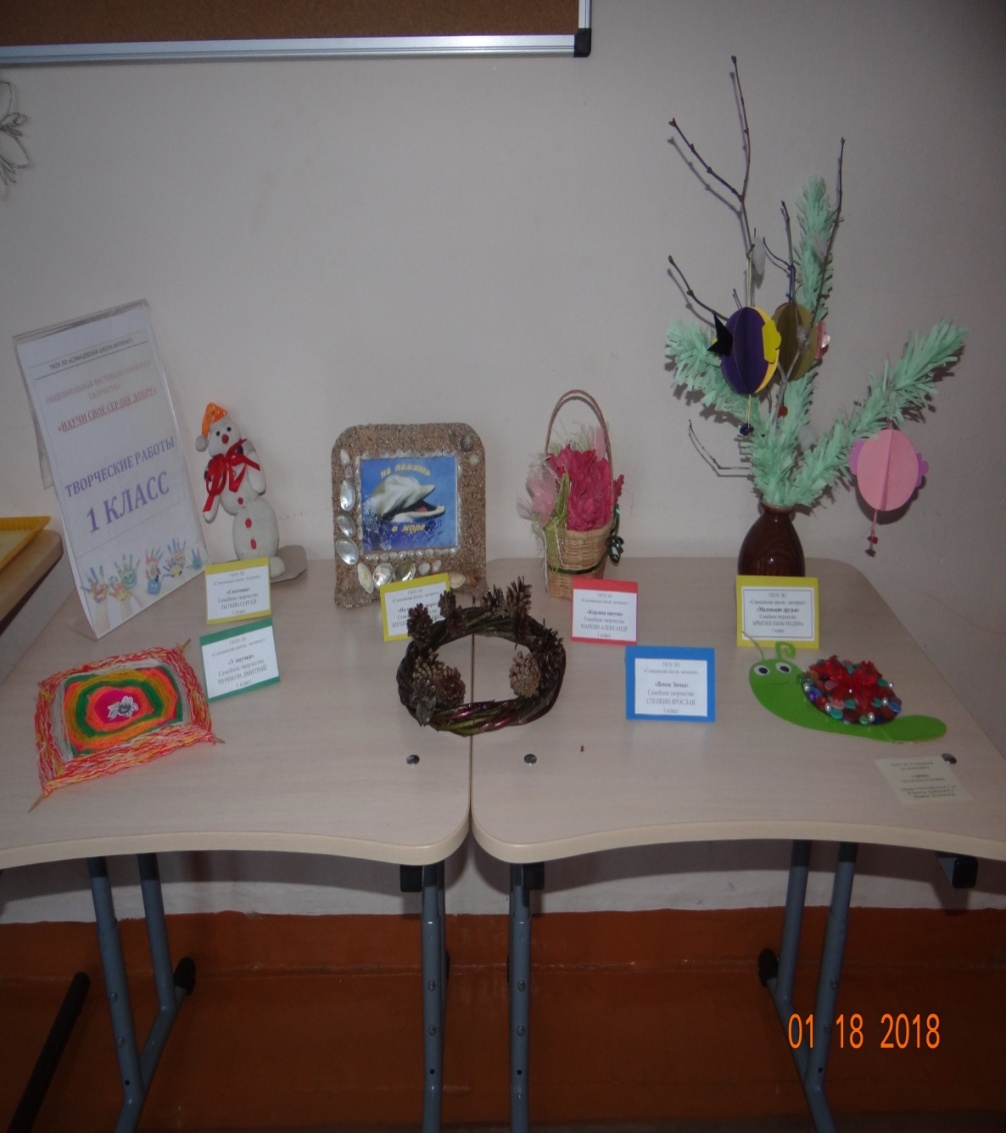 Родители  приняли активное участие в изготовлении поделок
Знакомство с народным творчеством
Воспитательное занятие «Народное творчество»
Через народное творчество ребенок не только овладевает родным языком,но и осваивает его красоту, лаконичность, приобщается к культуре своегонарода, получает первые представления о ней.
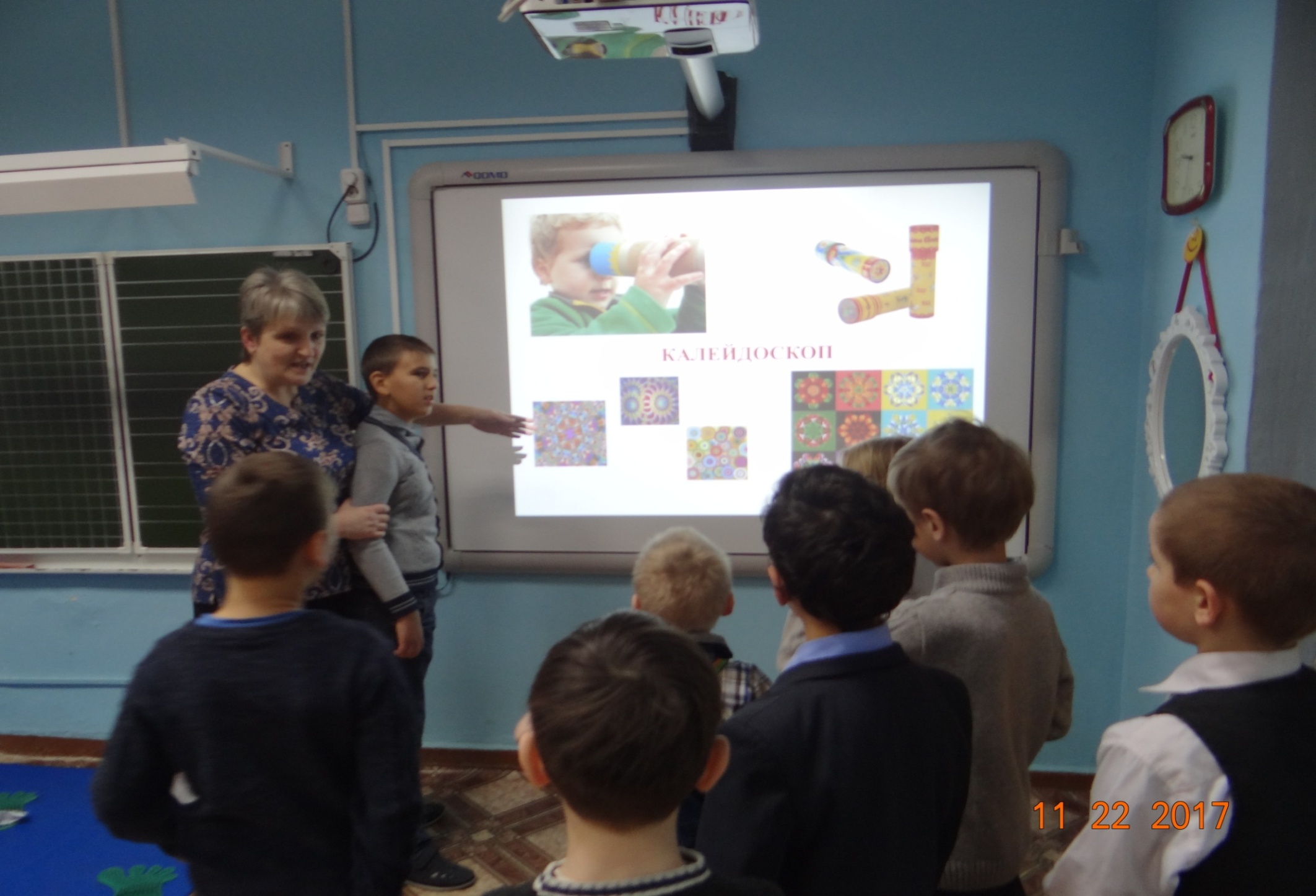 Курс «Игротерапия»
Цель курса: коррекция  психического и физического развития.
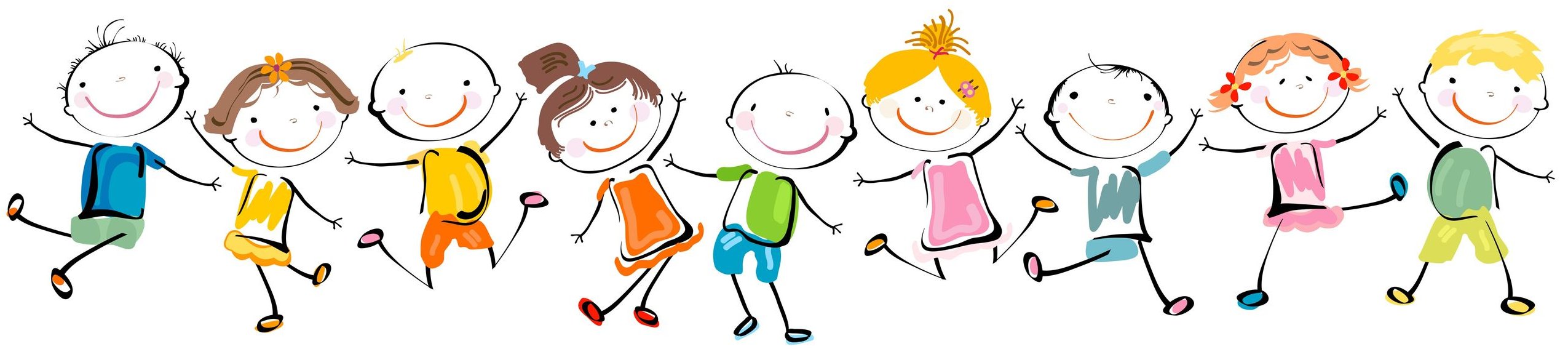 Задачи курса:
Развивать  интерес и положительное отношение к знакомым играм и игрушкам;	
Укреплять здоровье и повышать работоспособность детей;

Создавать благоприятные условия для развития умственных способностей детей через сюжетно – ролевую направленность.
Подвижная игра «Запомни движение», «Зайка серенький сидит».
Игра на развитие пространственной ориентировки «Палочки»
Дидактическая игра «Разложи в ряд» - уточнение цвета, формы и размера.
Ролевая игра «Каравай» (уточнение понятий «выше», «ниже», «шире», «уже»).
Игра на развитие пространственной ориентировки «Прищепки»
Желаю дальнейших успехов
Совершенствование оздоровительной работы с обучающимися и привитие навыков здорового образа жизни, развитие коммуникативных навыков  и формирование методов бесконфликтного общения;
выявление и развитие творческого потенциала ребѐнка, включение его в развивающую коллективную и индивидуальную деятельность;
развитие умений устанавливать правильные отношения со сверстниками и взрослыми;
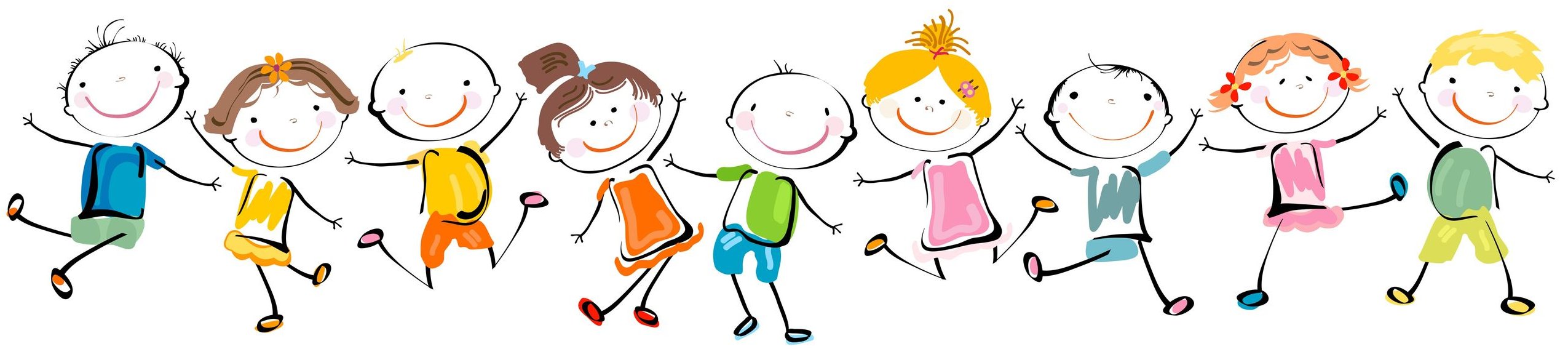